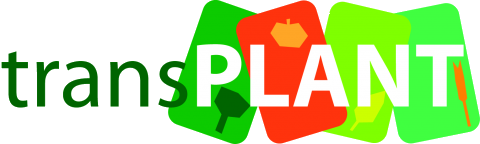 trans-National Infrastructure for Plant Genomic Science
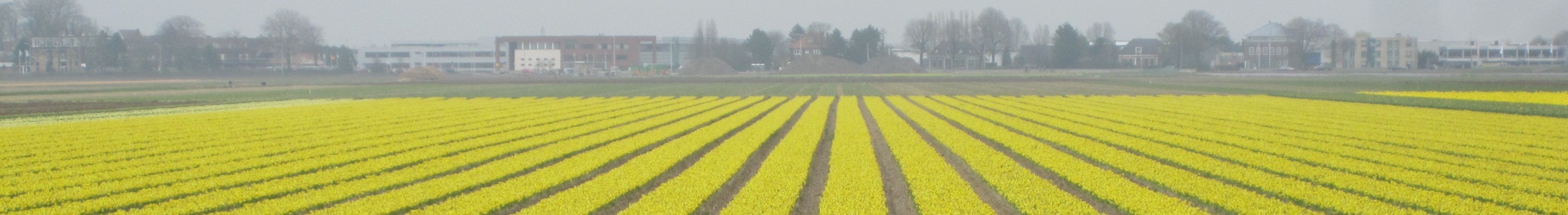 Triticeae in Ensembl PlantsPoznań, 27th-28th June 2013
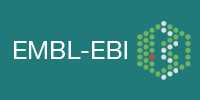 Dan Bolser, EMBL-EBI
Introduction
Triticeae crops
Wheat
Barley
Bread wheat
Triticum aestivum
Accounts for 20% of human calories and protein.
Hexaploid (AA/BB/DD)
7 chromosomes
17Gb genome
~80% repeats
Currently only a fragmented assembly is available.
Barley
Hordeum vulgare
An important cereal and model for adaption.
Diploid
7 chromosomes
5.3Gb Genome
~80% repeats
Integrated gene-space and physical map.
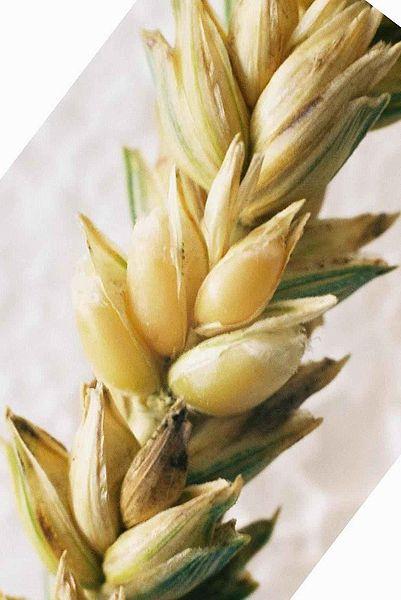 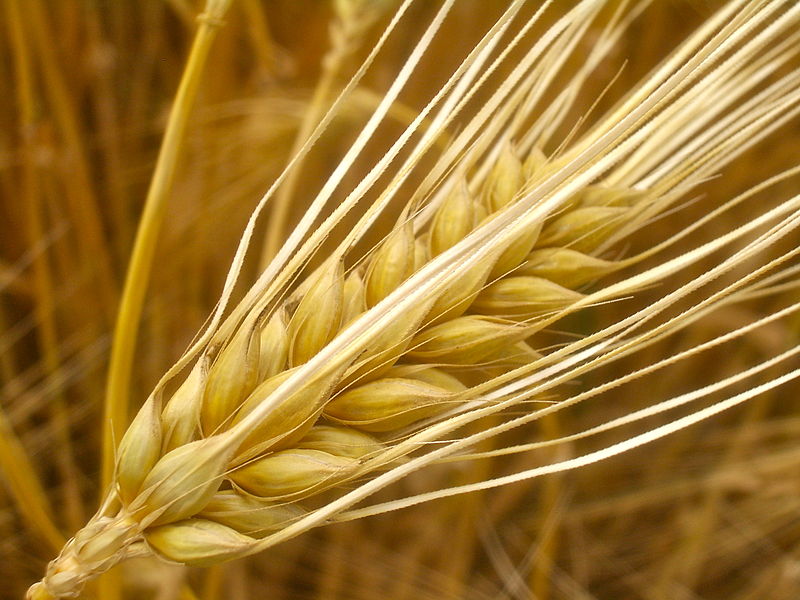 Triticeae crops
Wheat
Barley
Wheat
Wheat sequence data
Gene-space ‘sub-assemblies’
1,394,281 sub-assemblies
contigs and singletons

Data provided:
“in the syntenic context of Brachypodium distachyon”
117,411 (89%) mapped
6
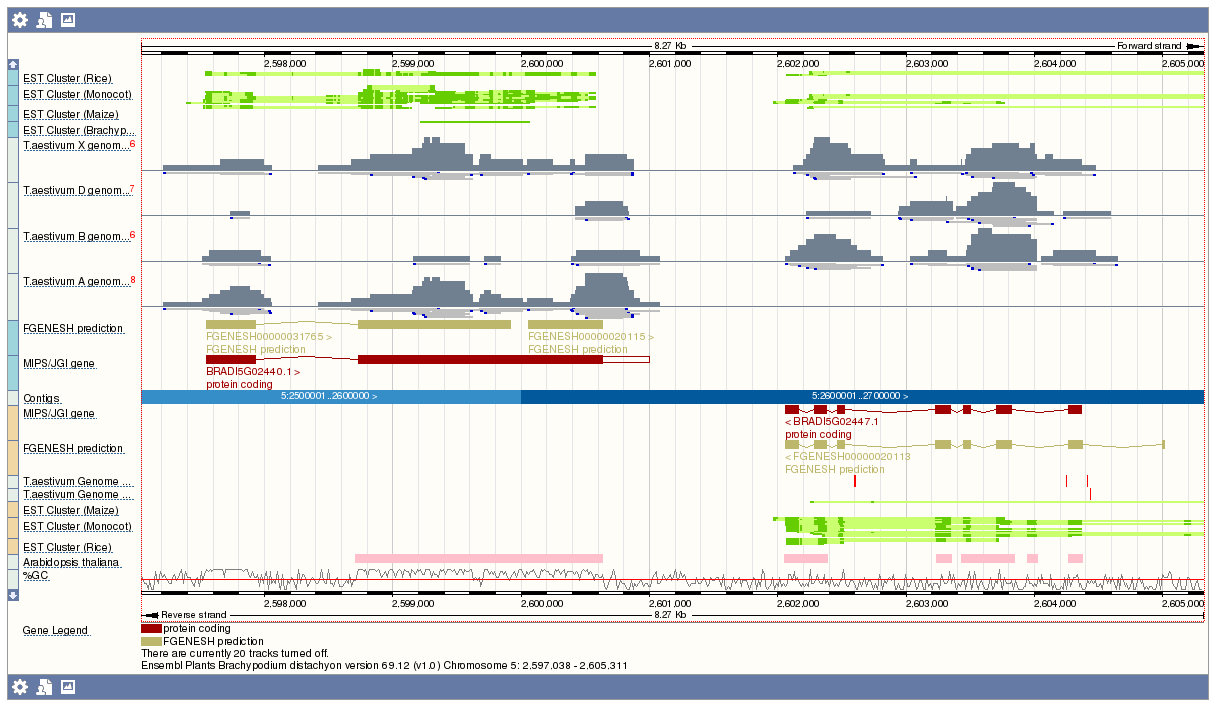 Wheat
Wheat sub-assemblies, classified into A, B, D (and X) genomes, aligned to Brachypodium distachyon in Ensembl Genomes
7
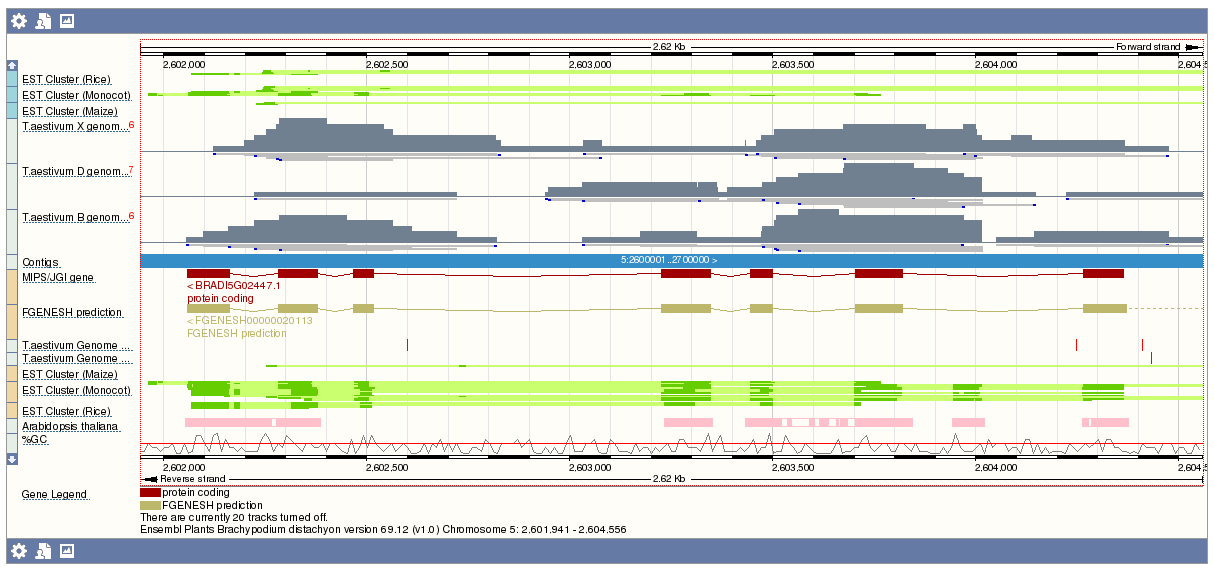 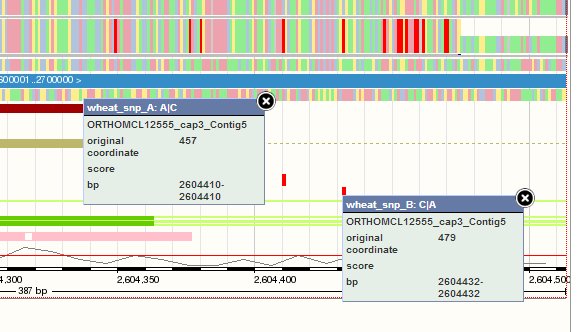 Wheat sub-assemblies and homoeologous SNPs
Wheat sub-assemblies, classified into A, B, D (and X) genomes, aligned to Brachypodium distachyon in Ensembl Genomes, showing homoeologous SNPs (variations between the A, B and D genomes).
8
Wheat sequence search
http://plants.ensembl.org/Triticum_aestivum
Wheat sequence search
http://plants.ensembl.org/Triticum_aestivum
Query
Wheat sequence
Brachy-podium
Barley
Barley NOTES
Gene-space assembly
Integrated physical map
Genome browser
Chromosomes and genes in Ensembl Plants
All the ‘features’ of Ensembl,
Trees,
Functional annotation
Barley – Sequence data
cv. Morex
5x Illumina GAII
300b PE
2.5kb PE
376k contigs > 1kb
100k directly integrated into PM
+ a hierarchical approach for other sequence data
Barley – Gene & physical map data
Gene calls
Genes
167Gb of RNA-Seq
29k fl-cDNAs
79k 'transcript clusters'
26k 'High Confidence' genes (by homology)
95% anchored on WGS contigs
Physical map data
Fingerprinted BACs
600k BACs (14x) in six different BAC libraries
10k FPC contigs with estimated n50 of 900kb
500k x2 BES, 6k WGS
Markers
3000 gene-based
500k sequence tags
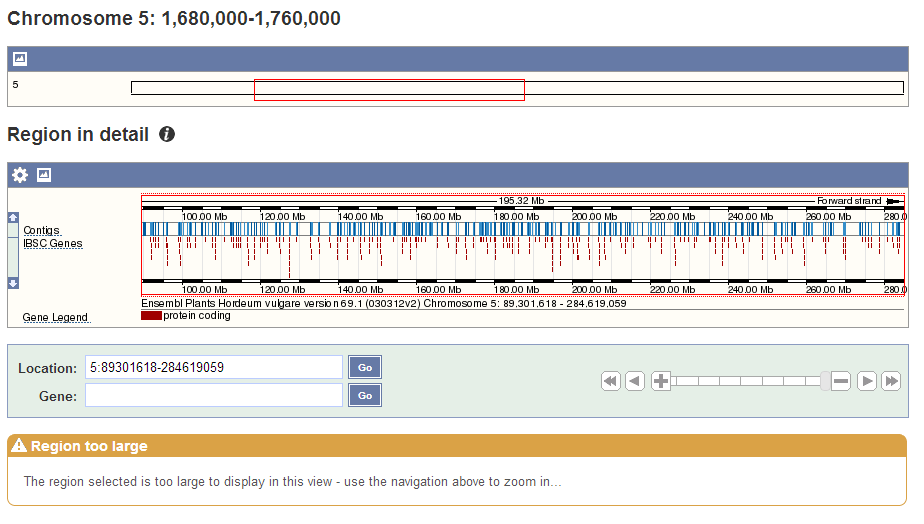 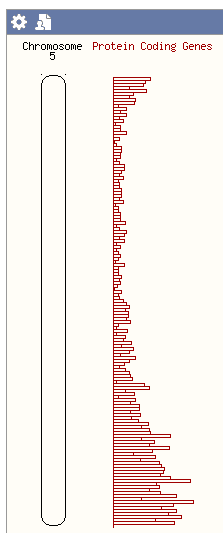 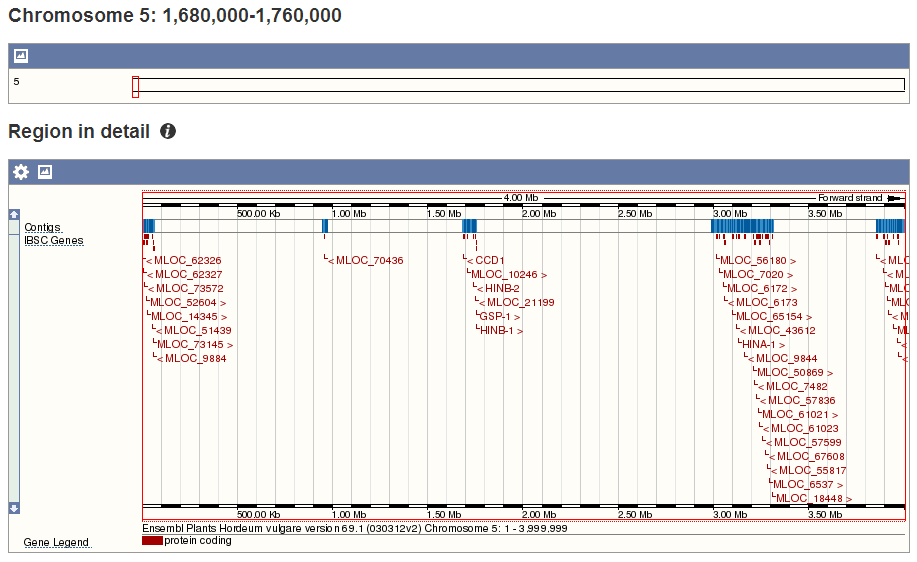 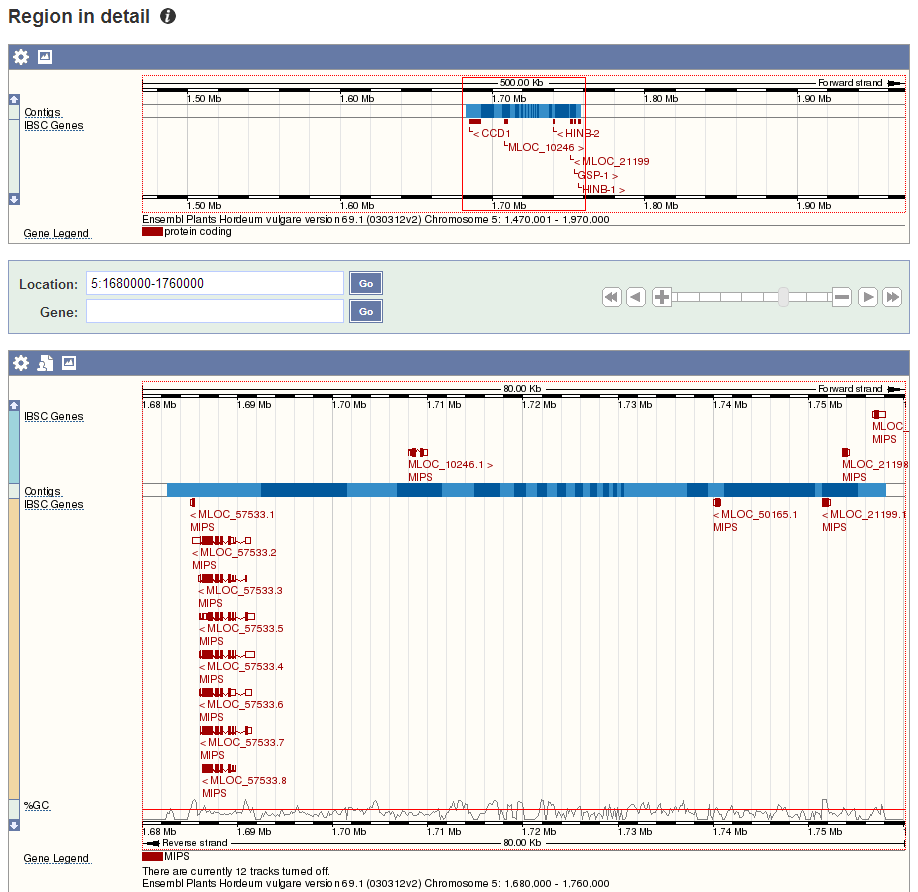 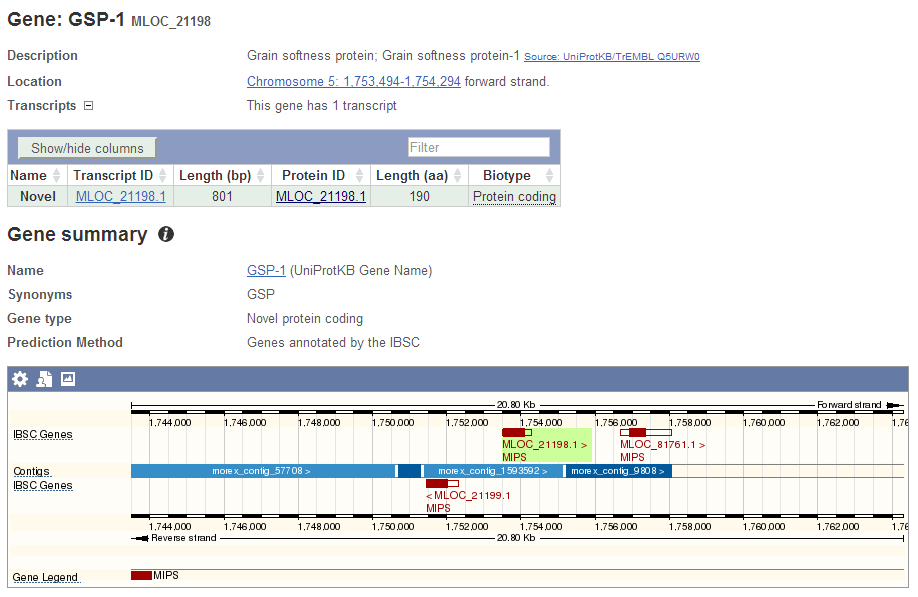 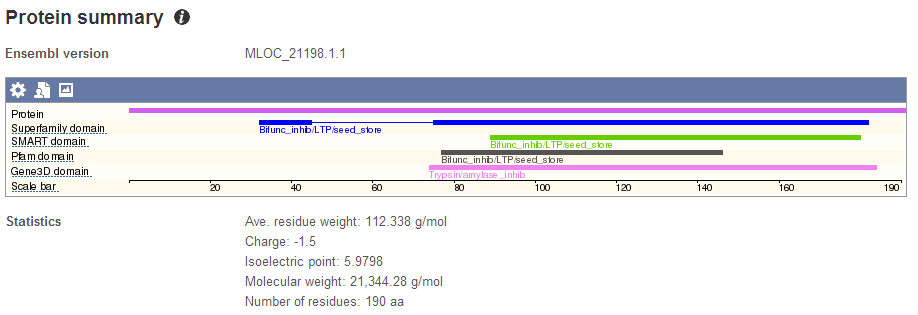 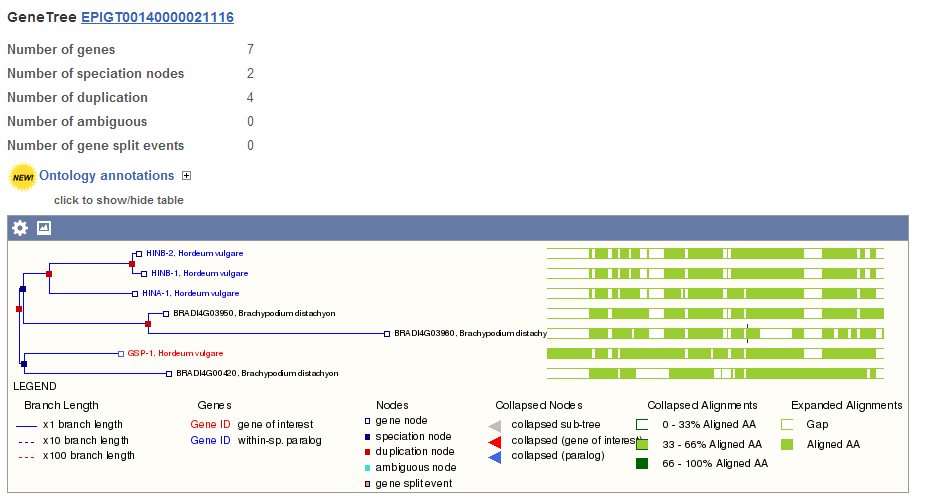 Summary
Wheat
Barley
Too fragmented for a genomic assembly
Sub-assemblies and homoeologous SNPs shown in the syntenic context of Brachypodium distachyon
Small model grass
26,000 high confidence genes called.
90% anchored on chromosomes.
Standard Ensembl Plants analysis pipelines can be run…
Compara
Functional annotation
Variation
23
Coming soon…
Wheat
Barley
Bread wheat ESTs and genomic sub-assemblies aligned to both brachypodium and barley
Wheat sequence search returns mapped hits for both
Two new wheat genomes added
Revised and refined variation data for 11 genotypes.
RNA-Seq data.
Acknowledgements
Questions?
Alignment stats for wheat sub-assemblies on brachypodium